Ultimate tools for beam diagnostics
L. Rota – lorenzo.rota@kit.edu, M. Caselle – michele.caselle@kit.edu, 
T. Atkinson, G. Brenner, E. Bründermann, S. Düsterer, S. Funkner, 
C. Gerth, M. Gensch, B. Green, B. Kehrer, C. Mai, A. Mozzanica, 
D. Makowski, A. Mielczarek, M.J. Nasse, G. Niehues, M. Patil, 
P. Schönfeldt, B. Steffen, B. Schmitt, A.-S. Müller, M. Weber
KAPTURE II
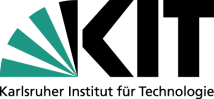 Readout electronics for THz detectors
Local sampling frequency > 300 GS/s
Up to 1 GHz trigger rate
Pulse amplitude (mV) and arrival time (ps) accuracy
4 channels per board
8 channels with 2 boards in master/slave configuration

System is operational @ KARA
FPGA Readout
 Card
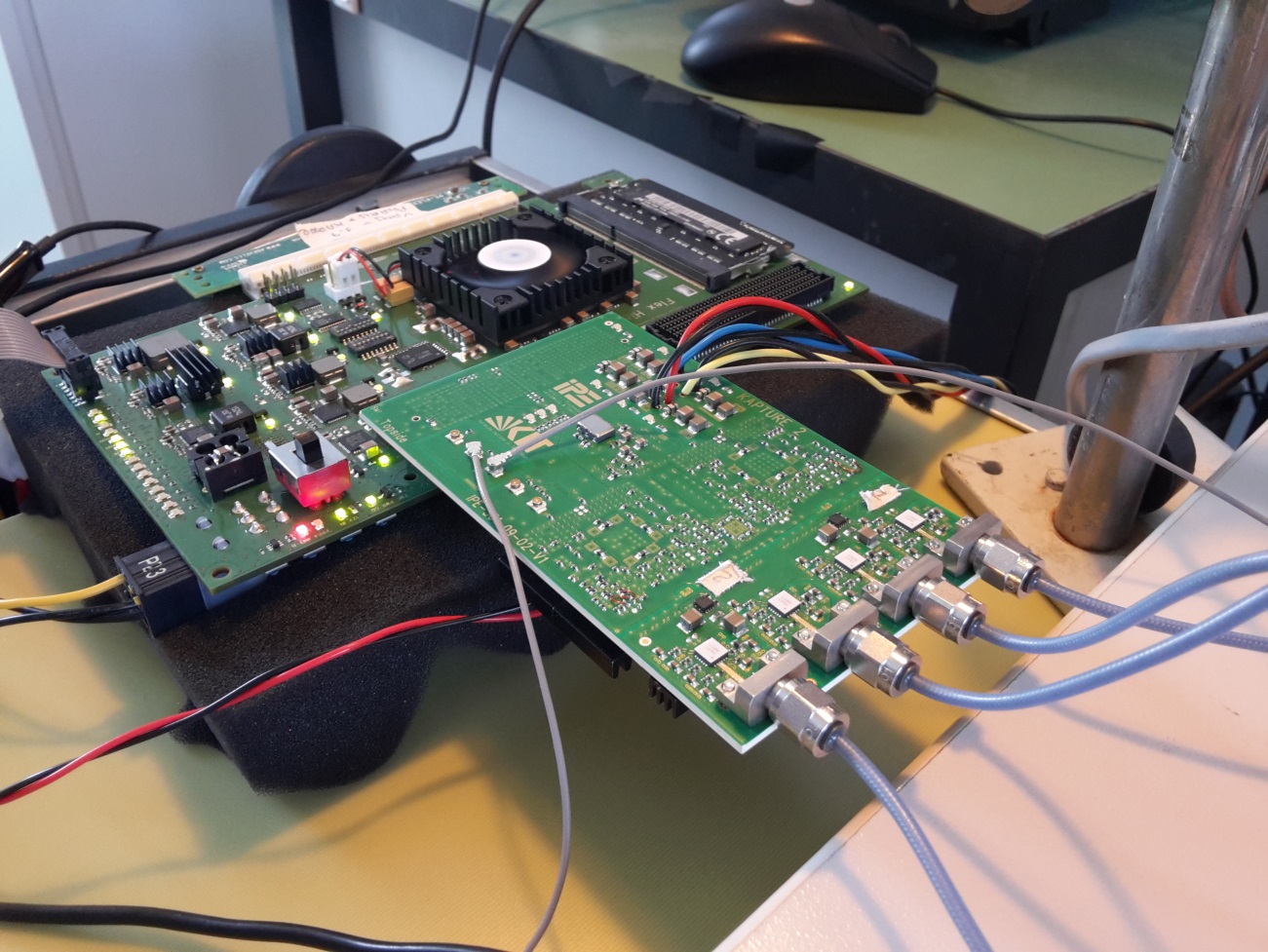 THz detector 
inputs
KAPTURE-2
KAPTURE II
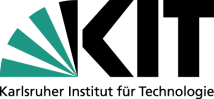 Readout electronics for THz detectors
Real time pulse sampling @ 1 GHz rep. rate
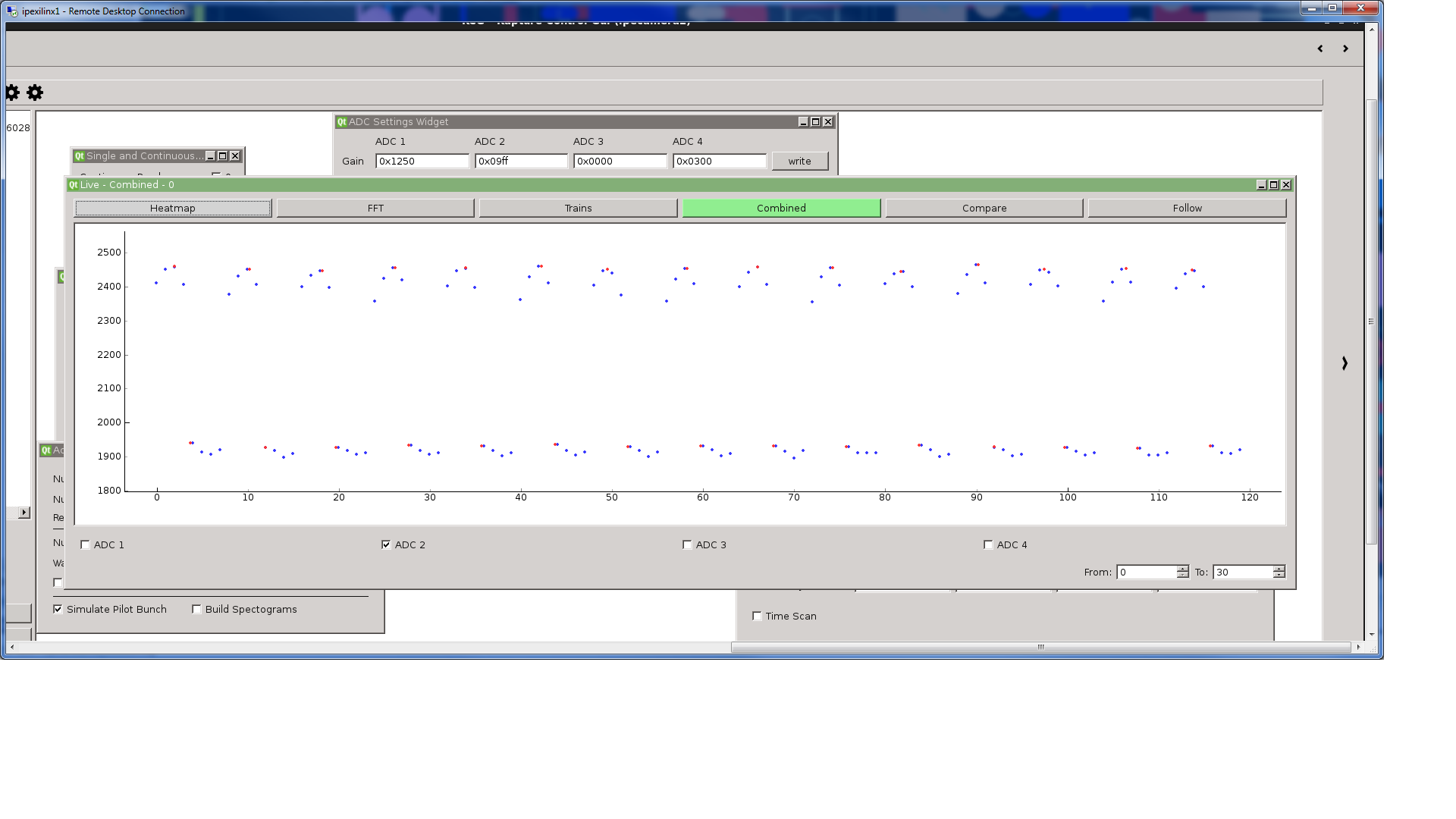 Baseline
90 ps
pulse width
1 ns
Sampling rate = 1 GHz
Pulses
2 ns
Pulse rate = 500 MHz
Baseline
Sampling points
KALYPSO II
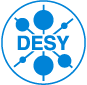 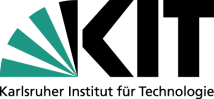 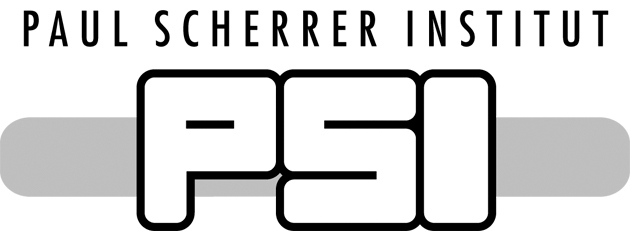 Ultra-fast 1D detector
KArlsruhe Linear arraY detector for MHz-rePetition rate SpectrOscopy
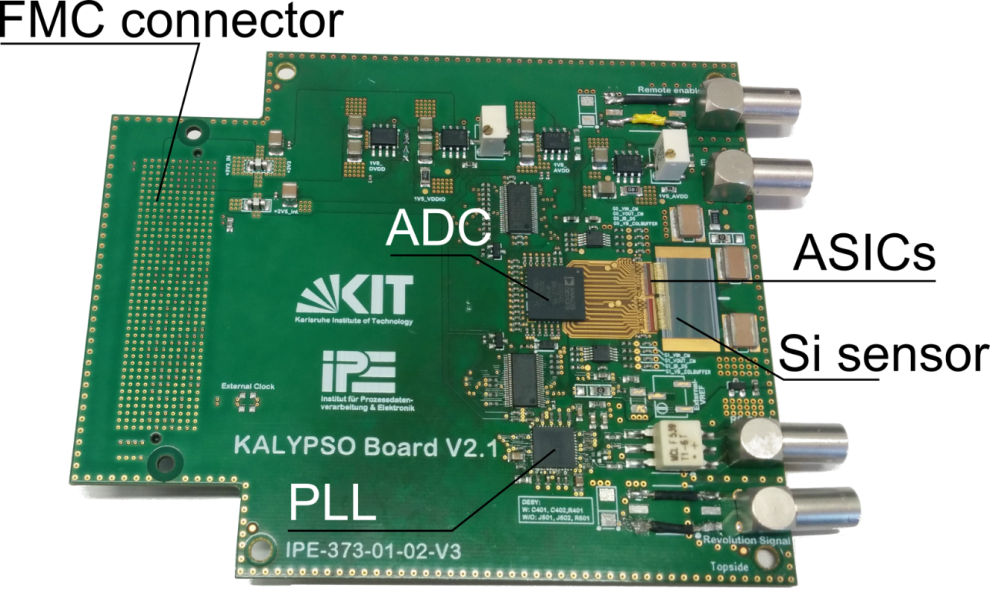 Frame rate up to 2.7 MHz
Continuous acquisition
InGaAs/Si sensors for near-IR/visible light
Pixel size up to 256 pixels, pitch of 50 µm
Front-end chip: GOTTHARD 1.6

Installed @ KARA, Eu-XFEL, DELTA
90 mm
KALYPSO II
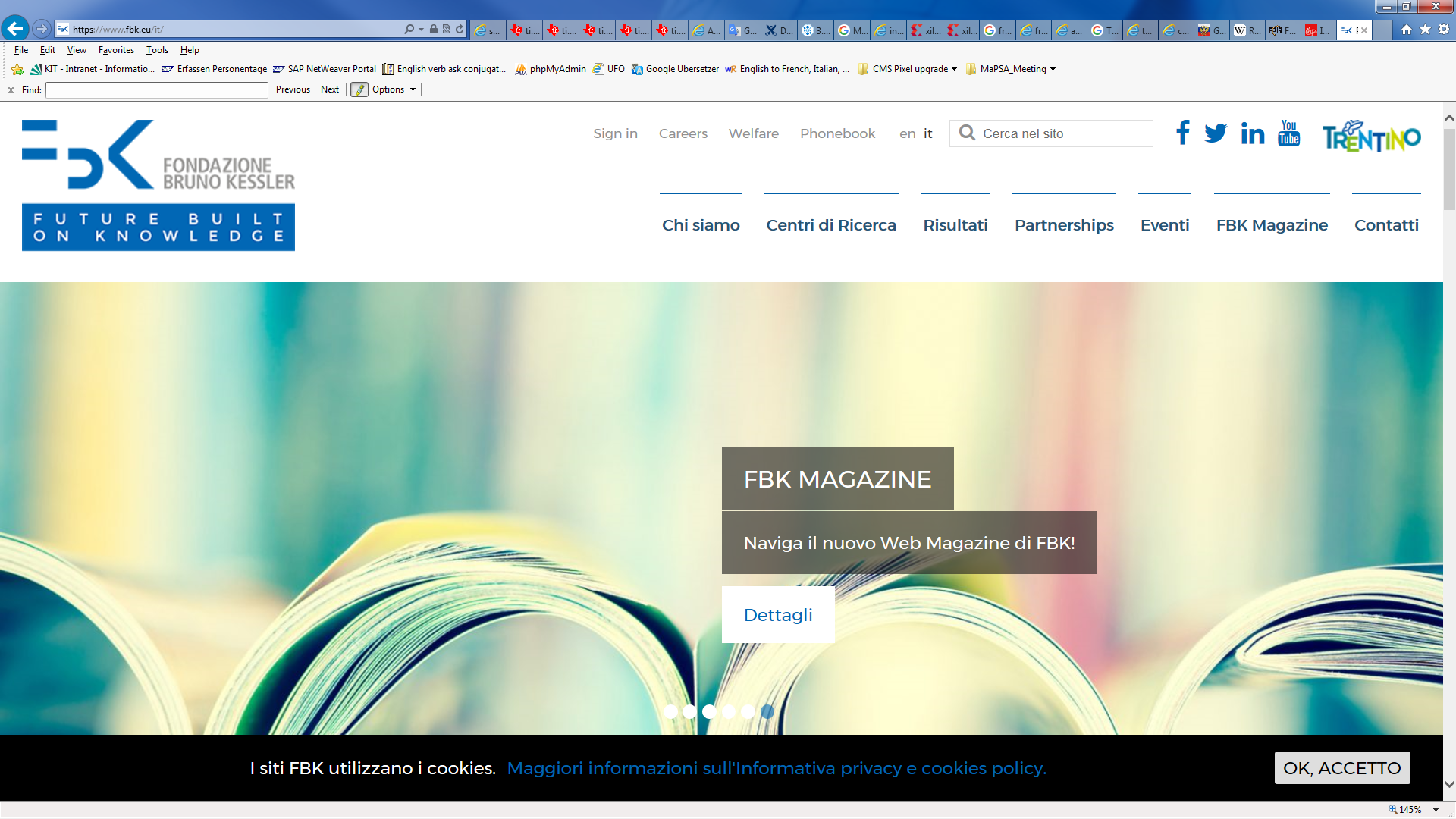 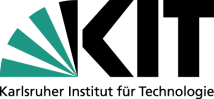 New Si microstrip sensors
Designed @ KIT, produced @ FBK
Channel number: 512 / 1024 / 2048
Pixel pitch: 25 / 45 µm
Different Anti-Reflective Coatings (ARCs):
nearUV (350 nm) 
visible light (400 – 800 nm)
nearIR (1050 nm)

Dedicated PCB for FLASH / SOLEIL / SLS is under production
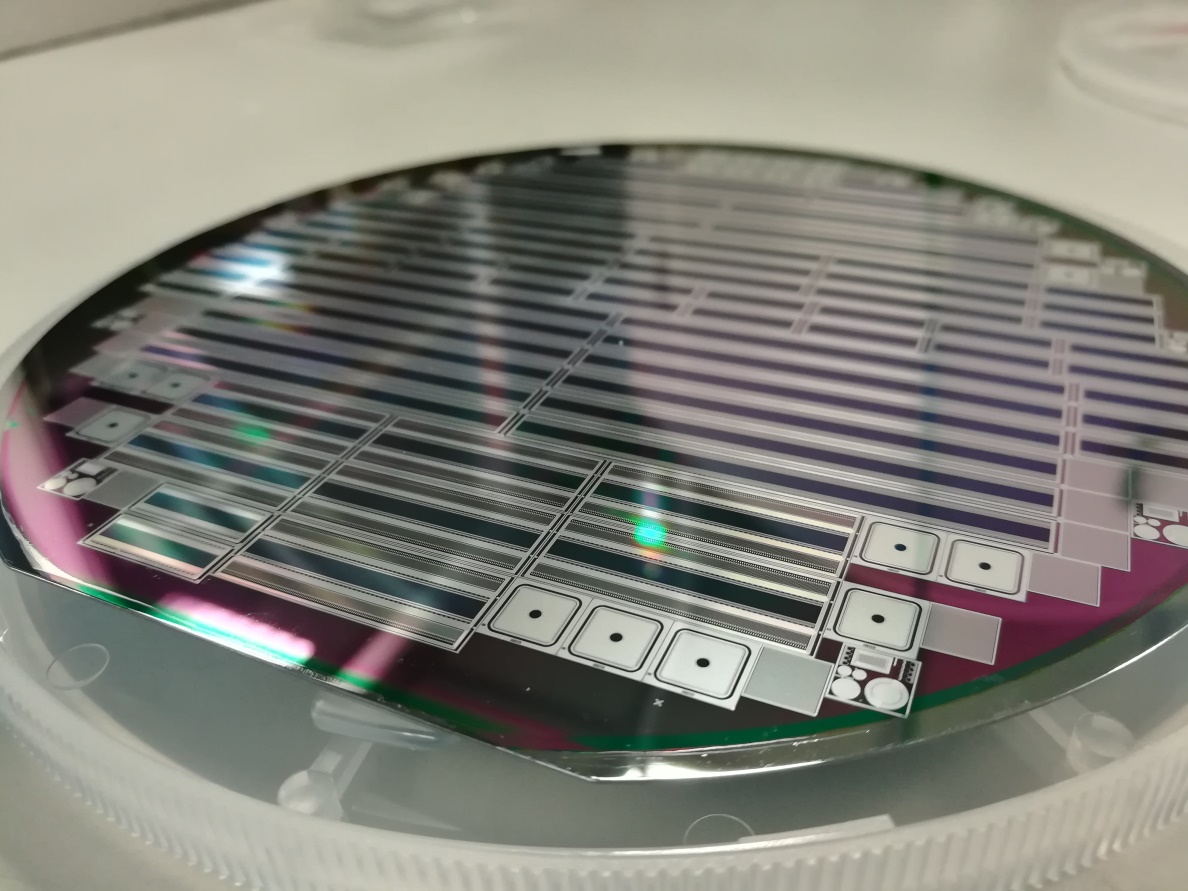 KALYPSO III
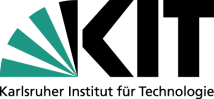 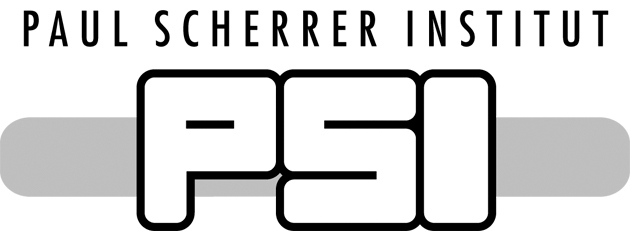 Readout ASIC: architecture
Dedicated readout Application Specific Integrated Circuit (ASIC)
Technology: UMC CMOS 110 nm
Goal: increase frame-rate to 10 MHz and improve noise performance
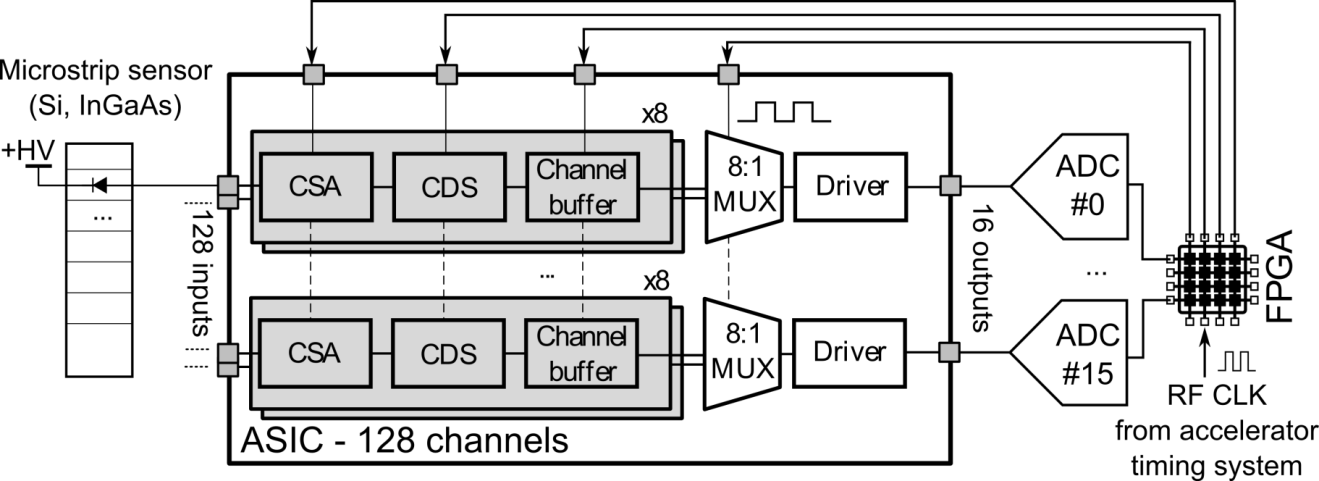 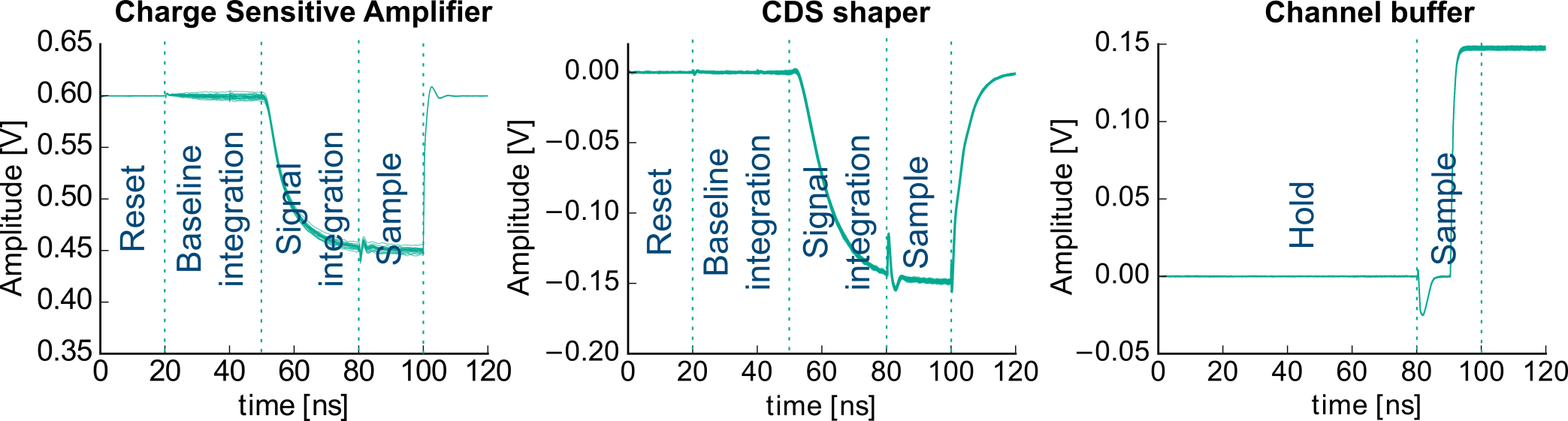 KALYPSO III
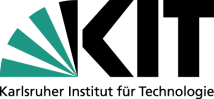 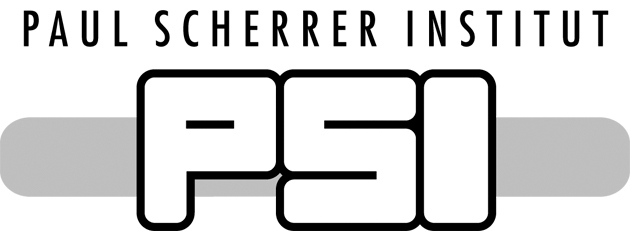 Readout ASIC: first results
Submitted prototype with 48 channels








Final design will be submitted in August 2018
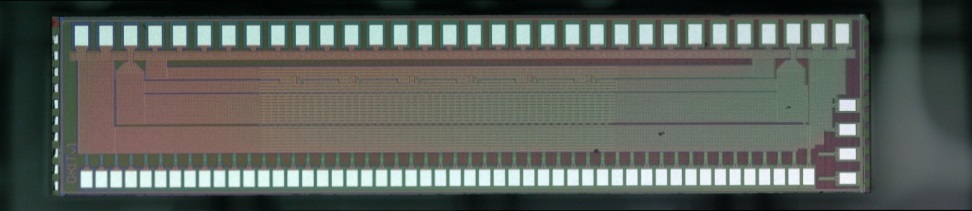 1 mm
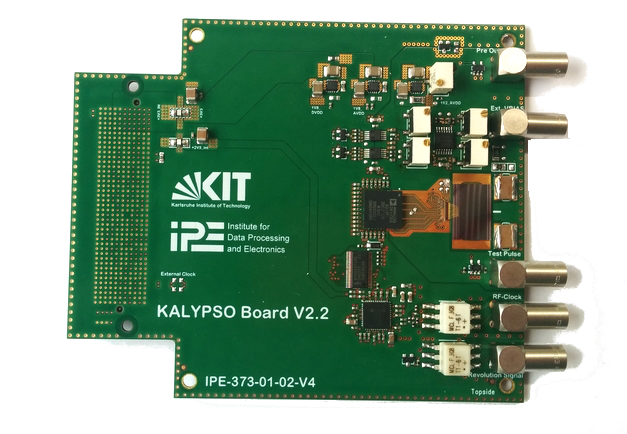 5 mm
KALYPSO III
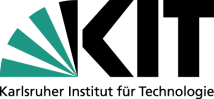 p-spray
Beyond 100 MHz
n+ (JTE)
p+ 
(multiplication region)
New Si sensor based on Low Gain Avalanche Detectors (LGAD)
Enable shutter-less measurements @ 500 MHz
Design goals:
Charge collection time < 2 ns
Pixel pitch 		< 50 µm
Built-in gain 		~10-30
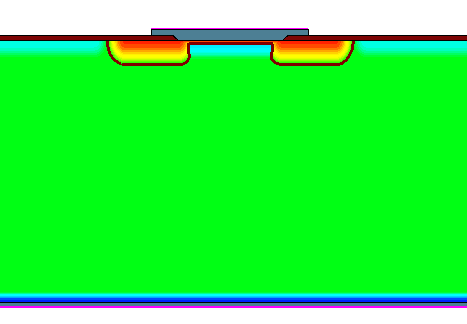 P-Bulk
p++
-HV
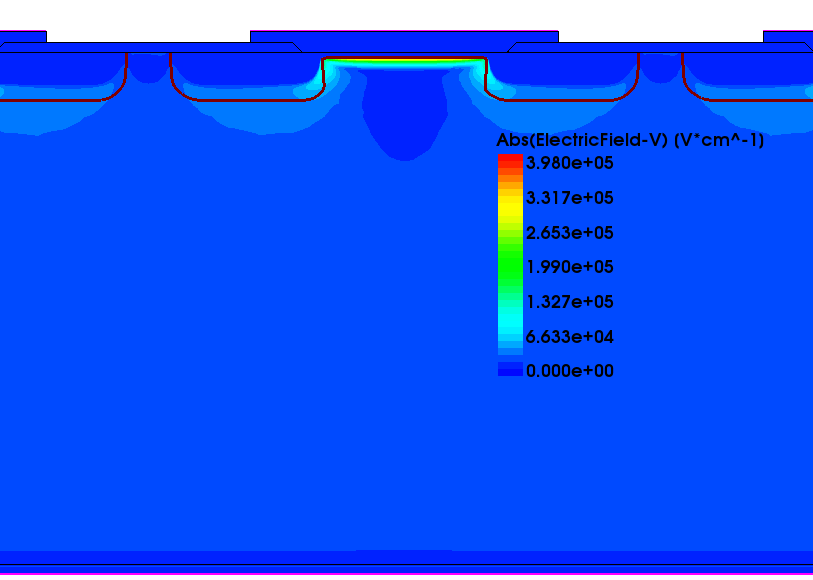 Courtesy: M. Patil
Detector system architecture
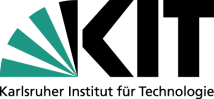 Heterogeneous DAQ system
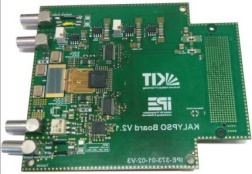 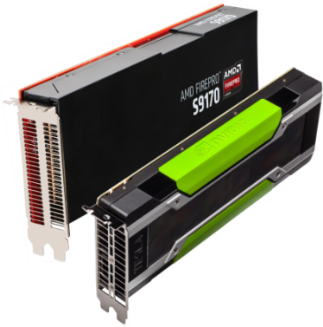 Accelerator
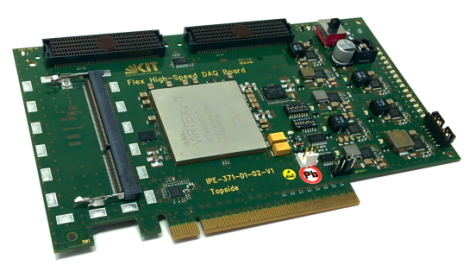 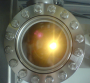 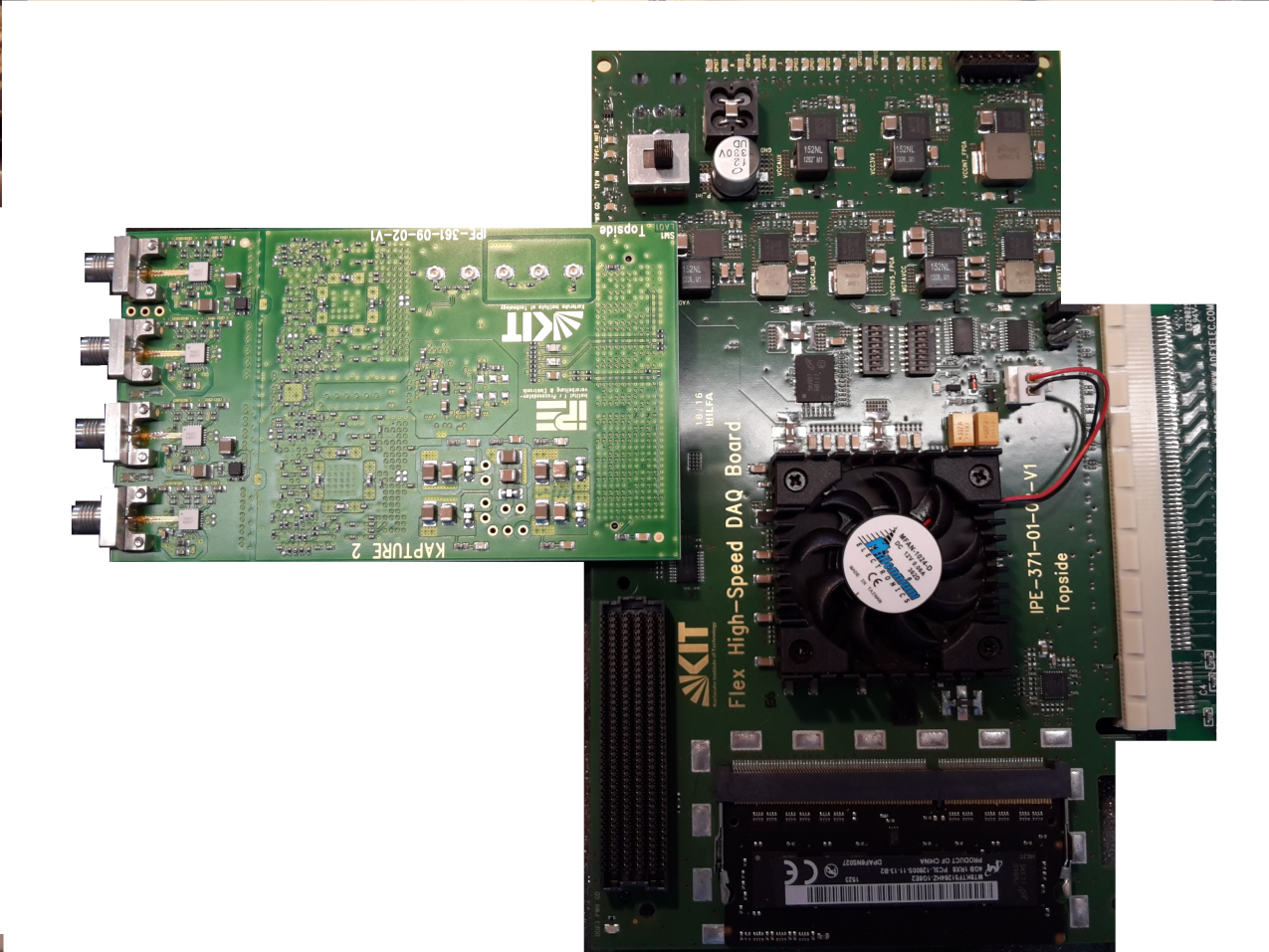 feedback
Front-end board with FEE: sensors, ASICs, ADCs, etc.
“High-Flex” custom FPGA readout card for pre-processing and fast data-link [1]
Real-time data processing with GPUs  see M. Vogelgesang talk
[1] M. Caselle et al., TWEPP 2016, JINST 12 C03015 2017
Detector system architecture
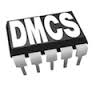 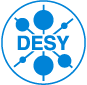 The HOLD detector @ DESY
High-speed Optical Line Detector
KALYPSO front-end board
   + Gotthard carrier (FPGA readout card) 
   + optical readout
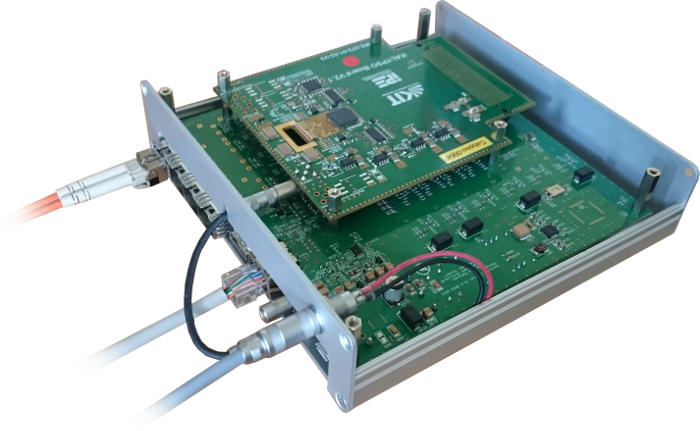 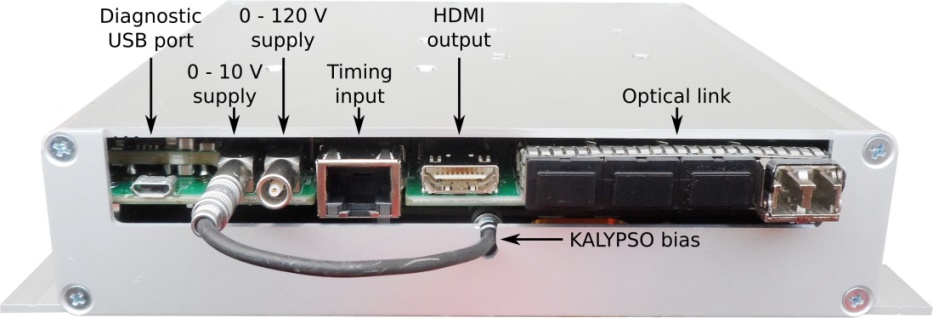 Courtesy: A. Mielczarek, D. Makowski
Applications and
(preliminary) experimental results

*see also poster
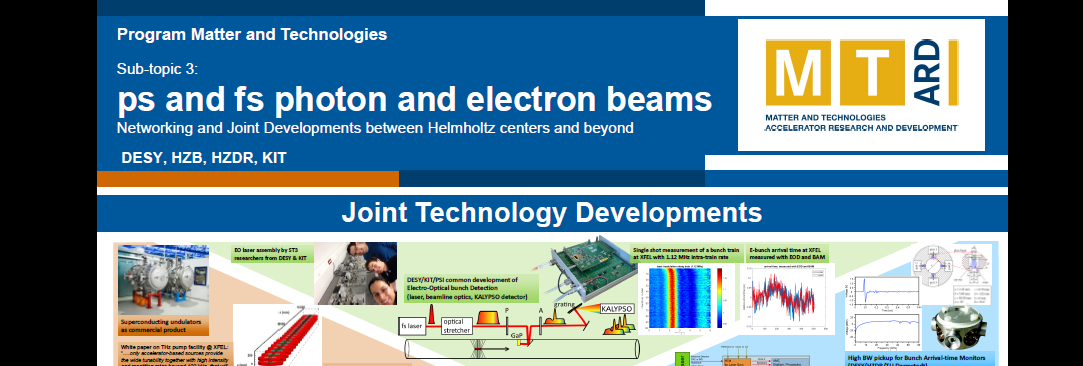 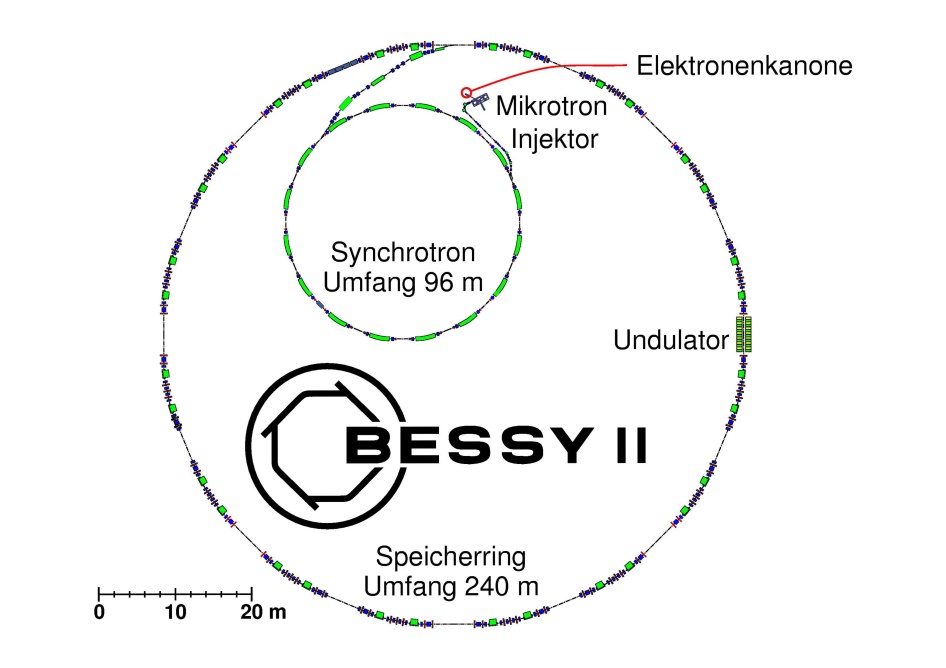 KAPTURE
Application at BESSY II
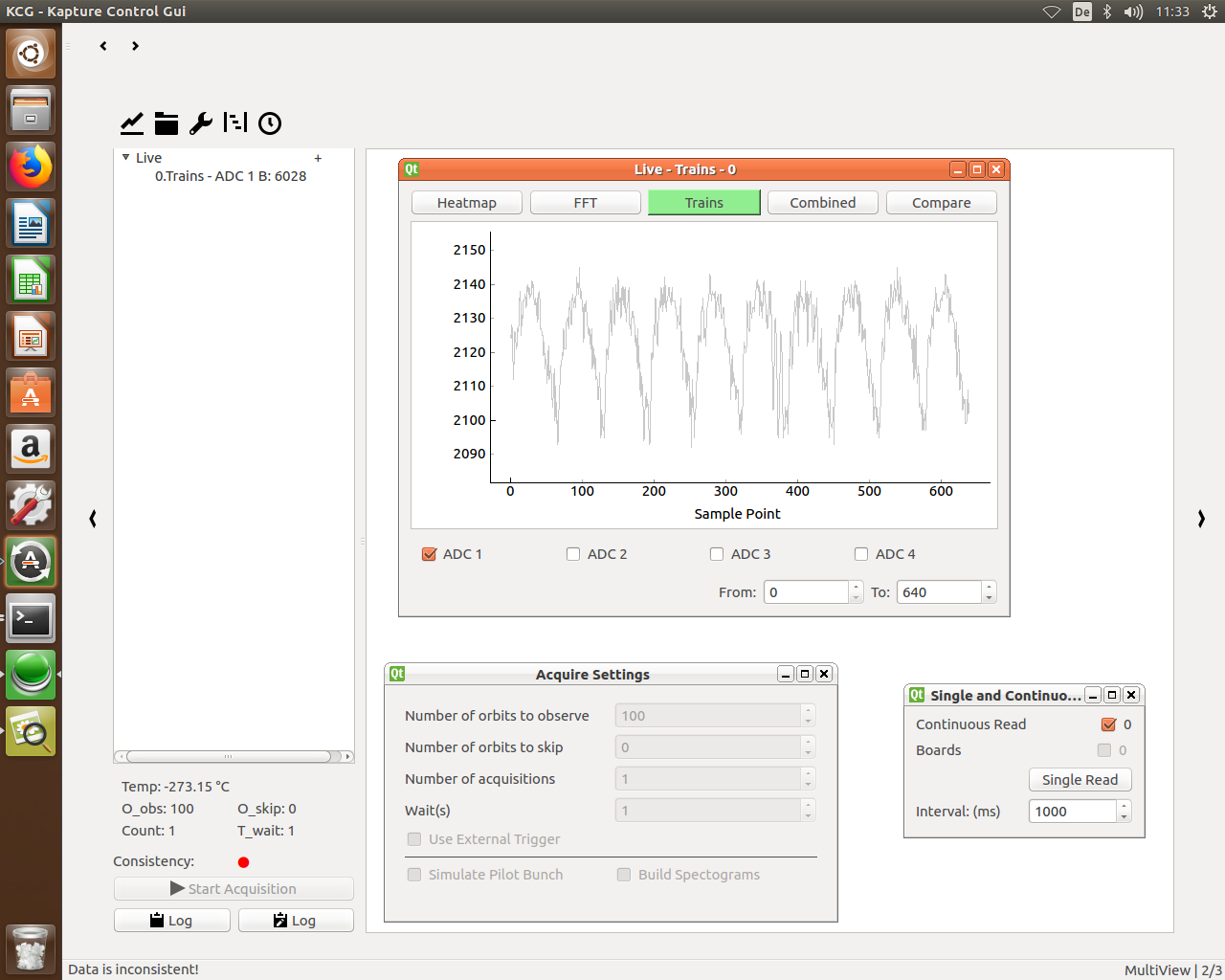 First bunch profile measurements
Courtesy: T. Atkinson (HZB)
KAPTURE
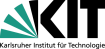 Applications at KARA
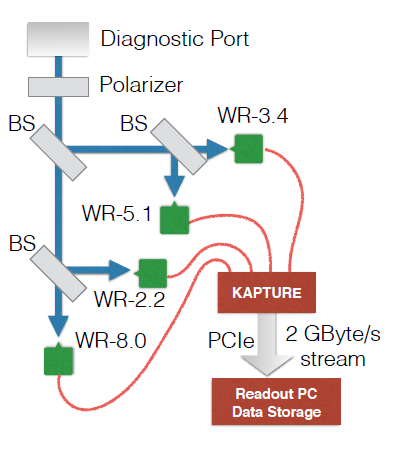 Single-shot 4-channels spectrometer
Different detectors connected to KAPTURE
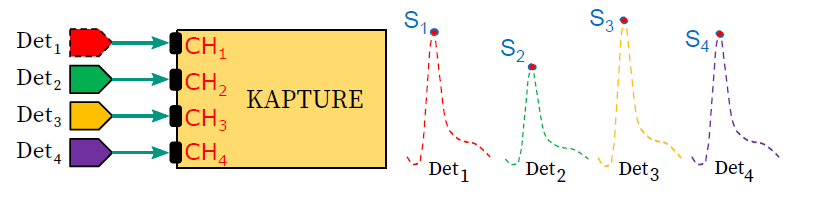 J. L. Steinmann et. al., IPAC17, 
DOI: 10.18429/JACoW-IPAC2017-MOPAB056
Courtesy: J. Steinmann (KIT)
KAPTURE
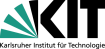 Applications at KARA
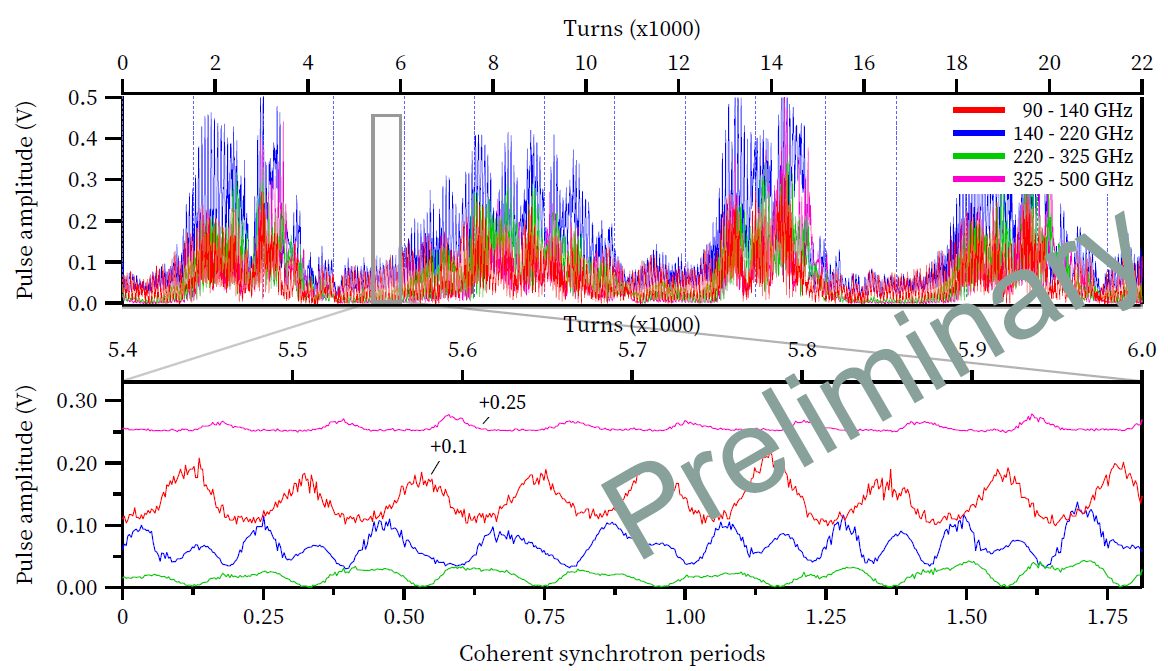 Courtesy: J. Steinmann (KIT)
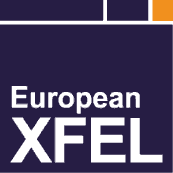 KALYPSO
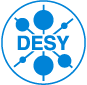 Applications at Eu-XFEL
Single-shot Electro Optical Spectral Decoding (EOD) traces from one train
EOD traces of all 30 bunches of a bunch train @ 1.13 MHz
Courtesy: 
B. Steffen, Ch. Gerth (DESY)
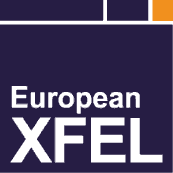 KALYPSO
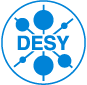 Applications at Eu-XFEL
Arrival time and bunch length from fitted Gaussians for 10 bunches.
Courtesy: 
B. Steffen, Ch. Gerth (DESY)
KALYPSO
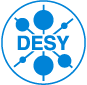 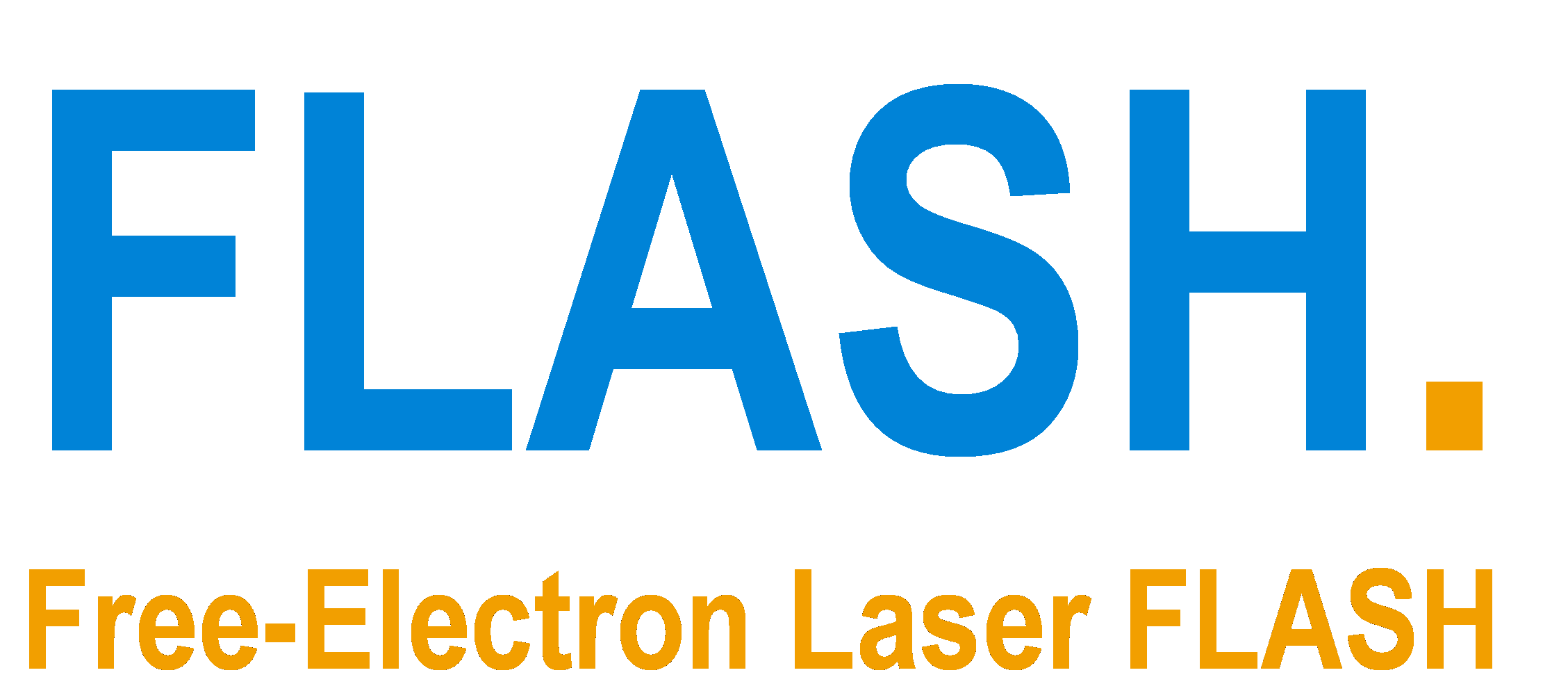 Applications at FLASH
On-line measurement of FEL radiation spectrum with VLS spectrometer at FLASH1
Tool for tuning of the FLASH accelerator 
Electronics designed for MTCA based readout
Courtesy: S. Düsterer, G Brenner, Ch. Gerth, 
D. Haack and B. Steffen (DESY)
Putting it all together
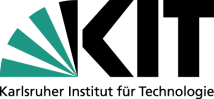 KARA distributed sensor network
KALYPSO + near-field EOSD:
Longitudinal bunch profile @ 2.7 MHz

KALYPSO + Visible Light Diagnostics port:
Horizontal bunch profile @ 2.7 MHz

KAPTURE + THz detectors: 
   Intensity of CSR @ 500 MHz
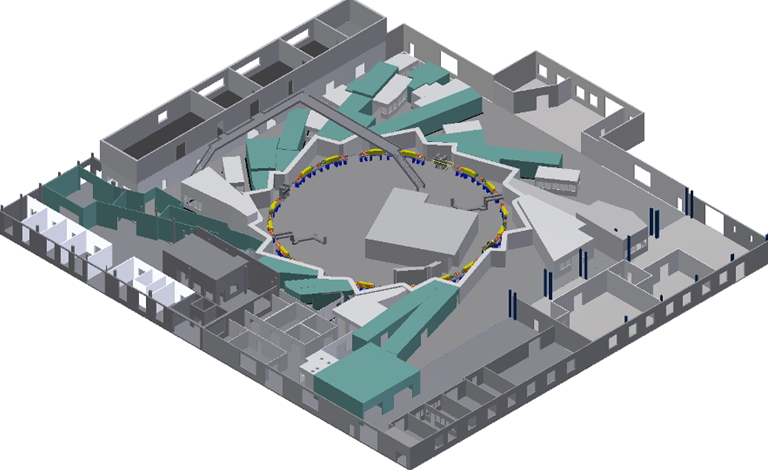 EOSD
VLD
THz
Courtesy: KARA THz group
Putting it all together
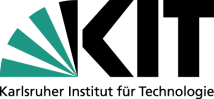 KARA distributed sensor network
KALYPSO
EOSD
KALYPSO
VLD
KAPTURE
THz
Courtesy: KARA THz group
KAPTURE & KALYPSO users
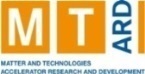 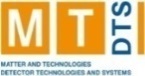 List of facilities
In operation:
KIT / KARA
DESY / Eu-XFEL, FLASH
HZB / BESSY II
Installed:
TU Dortmund / DELTA
HZDR Dresden / ELBE
Coming soon:
SOLEIL
PSI / Swiss Light Source
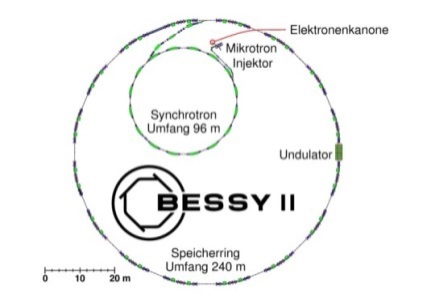 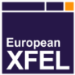 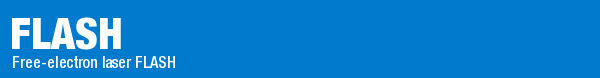 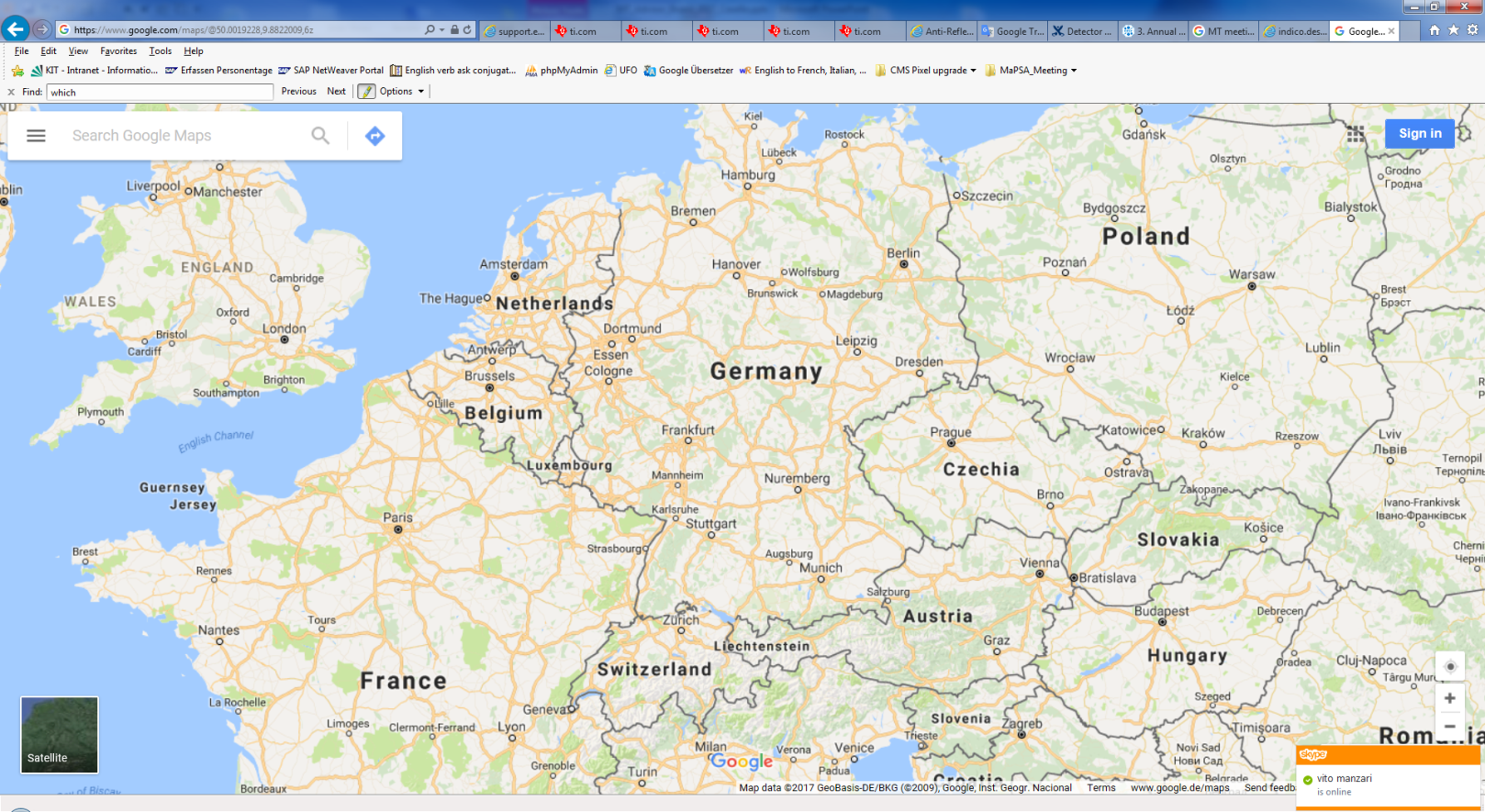 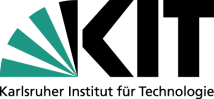 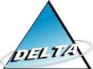 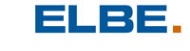 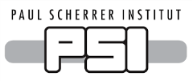 SLS
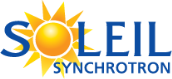 Thank you for your attention
KAPTURE
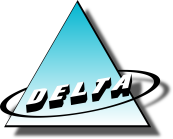 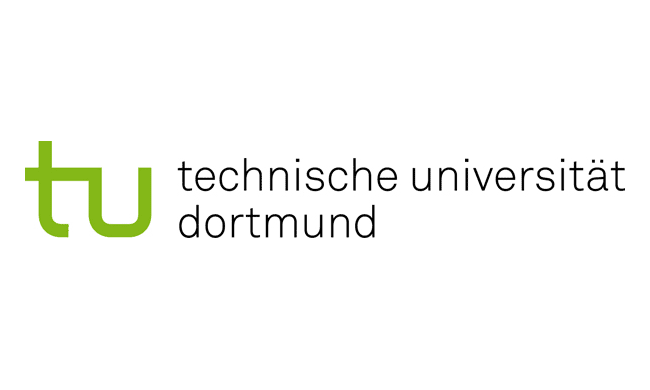 Applications at DELTA
Diagnostics of laser-induced THz & VUV radiation
readout of fast THz detectors (YBCO from KIT, Schottky)
readout of 8 channel single-shot THz spectrometer                 (developed by TU Dresden)
KAPTURE & KALYPSO 
installed, first beam 
time in July 2018
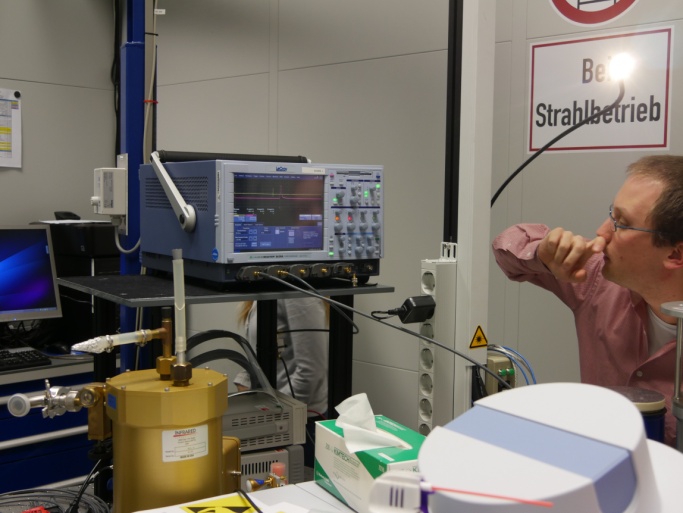 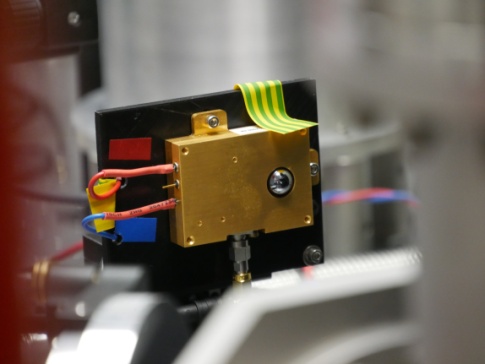 Courtesy: C. Mai (DELTA)
KALYPSO
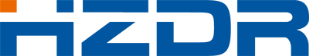 Applications at ELBE: pulse-resolved DAQ
THz Instabilities: Arrival time and Intensity
Ultra-fast experiments at high reprate
Requirements:
few 10 fs time resolution
excellent dynamic range
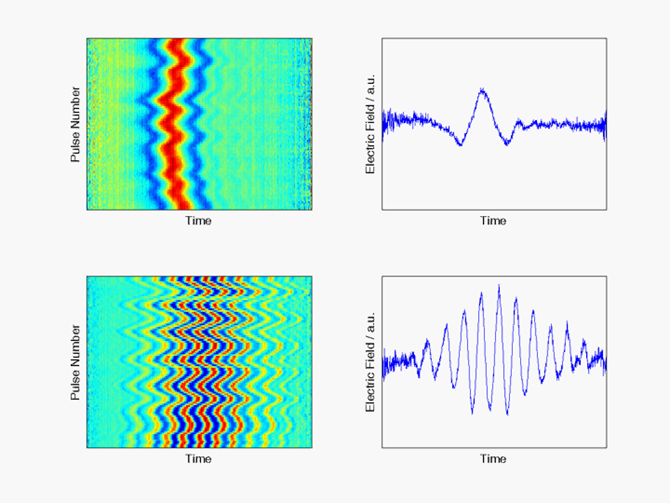 1 ps
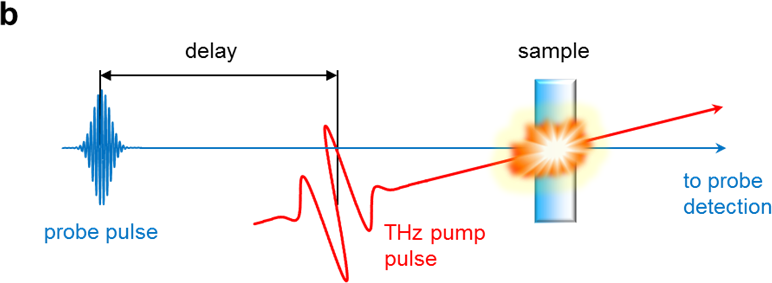 slow motion movie @ 100 kHz
What can be done?
Courtesy:  M. Gensch, B. Green (HZDR)
KALYPSO
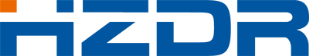 Applications at ELBE: pulse-resolved DAQ
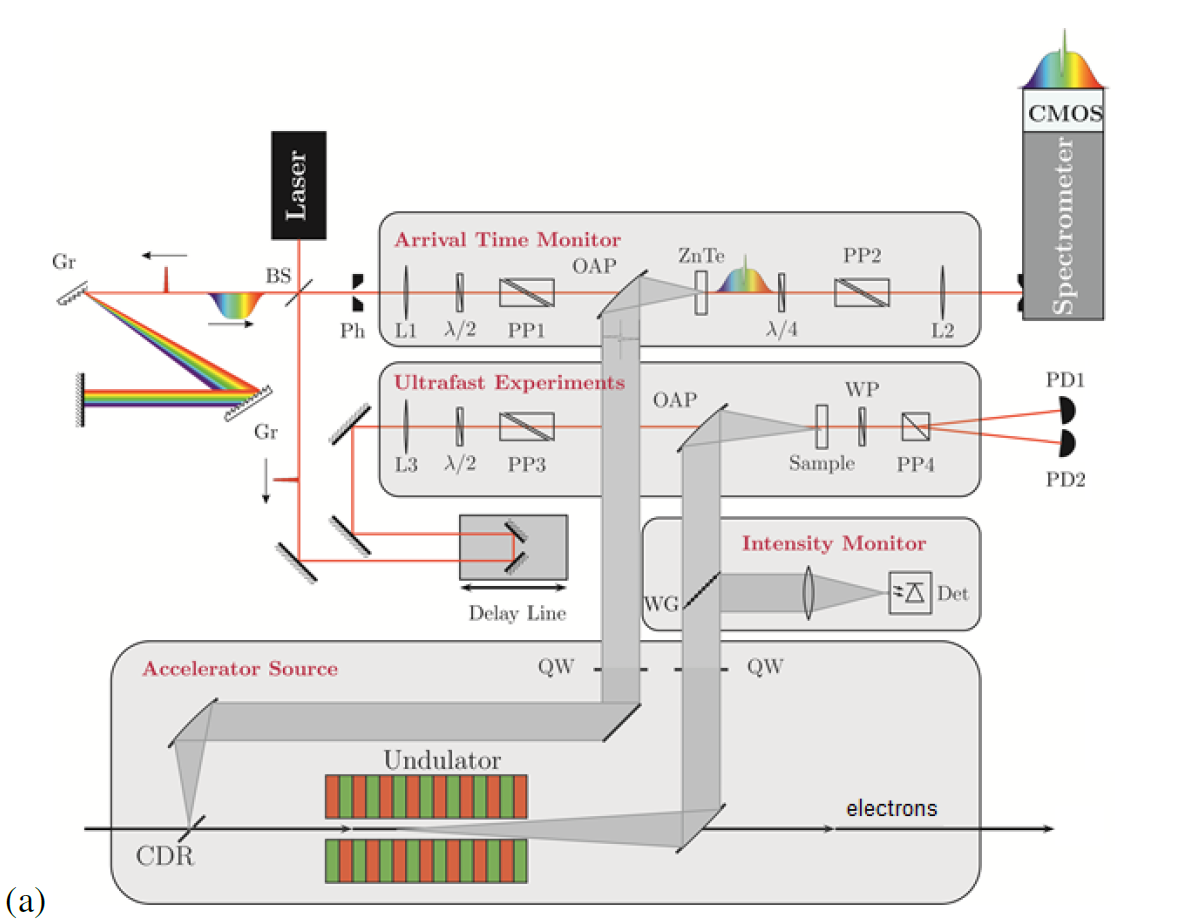 Pulse-resolved diagnostics with ONLINE analysis:
time resolution: 12 fs (rms)
maximum reprate: 200 kHz            limited by CMOS camera
Next steps:
2 MHz		KALYPSO II
4.5 or 13 MHz 	KALYPSO III
[1] S. Kovalev et al, Probing ultra-fast processes with high dynamic range  at 4th generation light sources: arrivaltime and intensity binning  at unprecedented repetition rates, Struct. Dyn. 4 2017, 10159.
[2] B. Green, Superradiant Terahertz Sources and their Applications, PhD thesis, KIT 2017.
KALYPSO
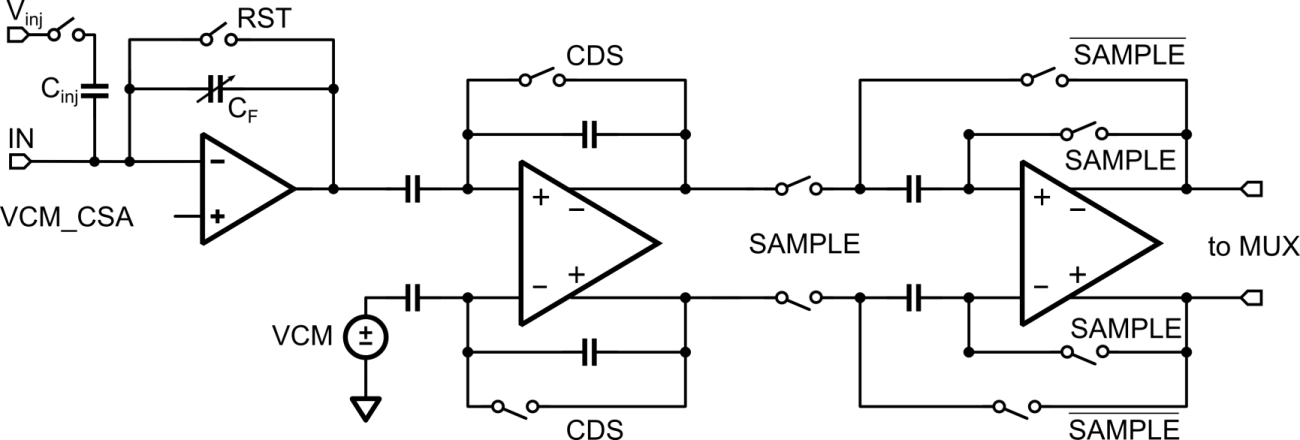 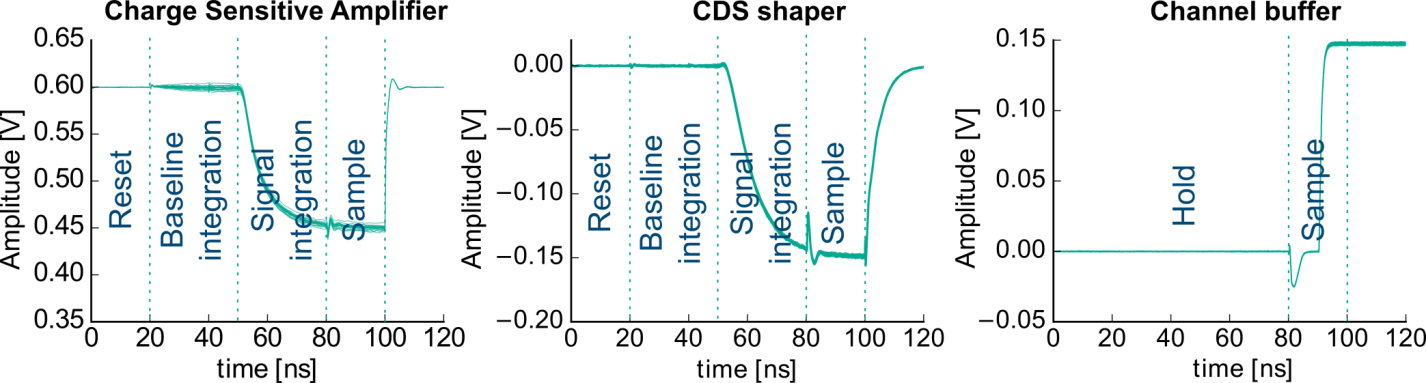 KALYPSO
Horizontal bunch profile @ VLD
Installed at visible light diagnostics (VLD) port [1]
Horizontal bunch profile  energy spread
Synchrotron radiation in dispersive section
Single-shot, turn-by-turn @ 2.7 MHz
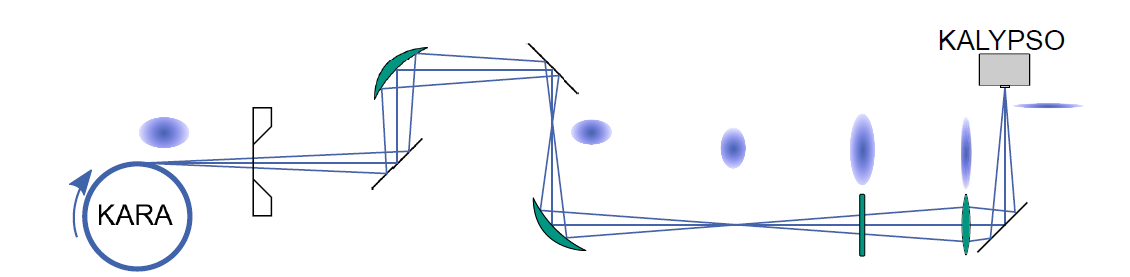 KALYPSO
Longitudinal bunch profile @ near-field EOSD
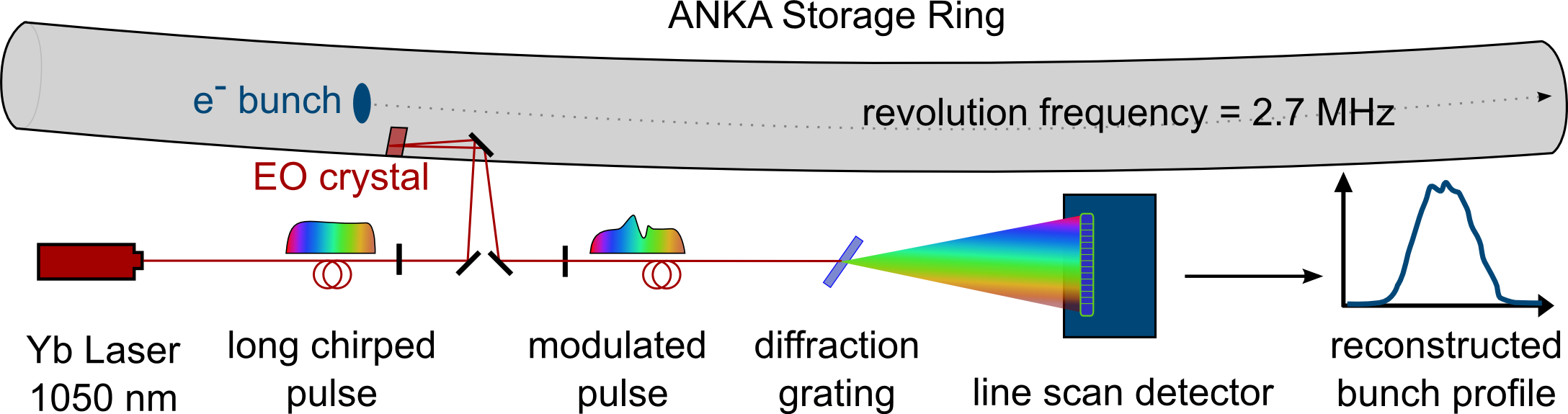 KALYPSO
High frame rate			2.7 Mfps
Long observation times 		continuous data taking
High resolution			> 256 pixels, low-noise
Compatible with different setups	visible light / near-IR / near-UV